Strategic Management
Unit-2 
                        Topic – Methods/Techniques of Organizational Appraisal
Methods/Techniques of organizational appraisal
Internal analysis
of an organization deals with an investigation into its strengths and weaknesses focusing on factors that are specific to it.
Vrio framework    _ (barney)
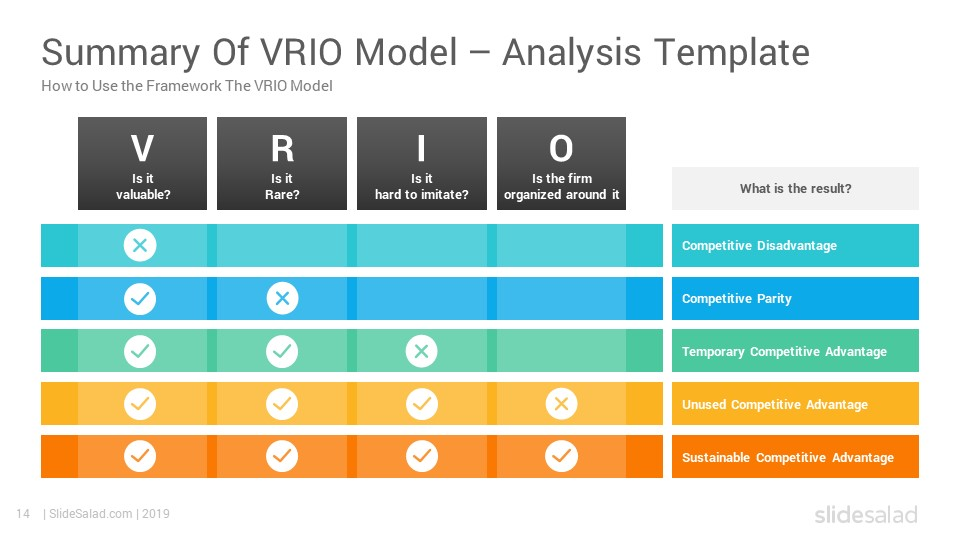 Value chain analysis     _(Michal e porter,1985)
Limitations
Quantitative  analysis
Financial Analysis 
A traditional technique such as the financial ratio analysis asses the liquidity, profitability, leverage and activity aspects of any organization. 
Ratios have been in use for a long time and managers are aware of the techniques as well as its applications, its use in strategic mgt. is limited.
Newer and improved techniques have also been devised to offset the limitations inherent in the older ones 
Economic Value-Added analysis (EVA) was given by Stern Stewart & Company of the U.S.A.
EVA is defined as the system of corporate mgt. that defines profitability in terms or returns on capital above the cost of servicing the capital employed.
In simple words an org. needs to earn more from a business than the cost of capital invested in it.
Cont.……
The calculation of EVA offers a yardstick to an organization to assess whether it has the required capability to take a strategic action and whether the potential returns from such an action are likely to be greater than the cost of capital required to take it.
Activity-Based Cost Accounting(ABC) identifies the major activities in the value chain within a firm and keeps a tab on the costs within each activity.
Helps in identifying the factors that determine cost and the areas where costs are actually incurred.
From the perspective of analyzing strengths and weaknesses, ABC as well as EVA, helps in locating the areas where these lie within the organization.
Cont.……..
Non-financial quantitative analysis
Quantification of non intangibles such as goodwill or employee morale may be possible, but it is not desirable to do so in monetary terms.
Examples – Employee turnover, Absenteeism, Market ranking, Rate of advertising recall, Inventory units per period, Number of patents registered per period etc.
Qualitative analysis
Such an analysis is based on informed opinion, judgement, intuition or hunch.
Examples – qualitative analysis can best be used to express the tenor of corporate culture, ability to absorb and assimilate knowledge or the level of morale among employees.
Qualitative analysis can also effectively supplement a quantitative analysis conversely, quantitative analysis could be used to support and reinforce a qualitative assessment.
Thank you